Who is 
Georgians for Fair Taxation?
Non-partisan, non-profit  GA corp.
 31,000 contact email list in GA.
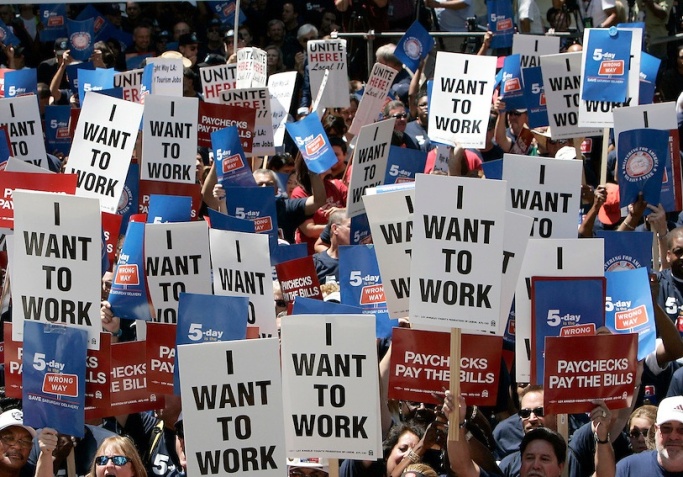 The Georgia FairTax Act of 2016
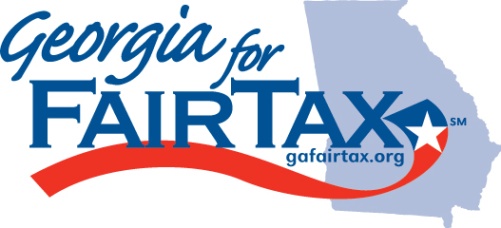 What’s the Goal?
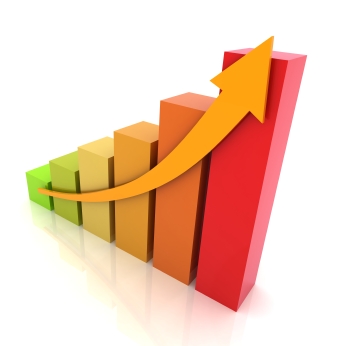 Greater economic & job growth
by taxing consumption
rather than income.
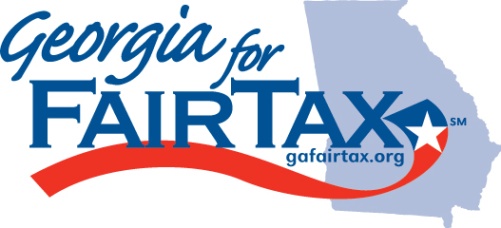 The Georgia FairTax Act of 2016
Key Features
Completely eliminates         GA state income tax.
Taxes retail purchases of new items and services at 5.4%
Rebates tax paid on necessities (the “prebate”).
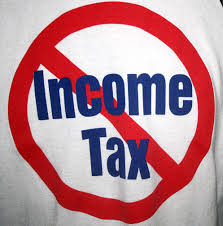 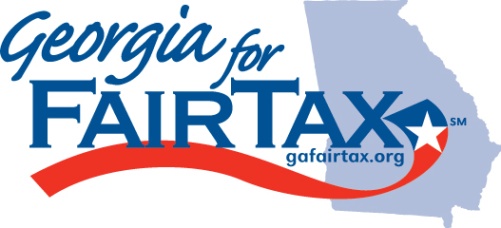 The Georgia FairTax Act of 2016
Who came up with the plan?
Written by an author of Federal FairTax Act.
Beacon Hill Institute modeled GA Dept of Revenue data.
Reviewed by Fiscal Policy Institute at GSU.
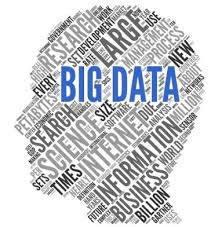 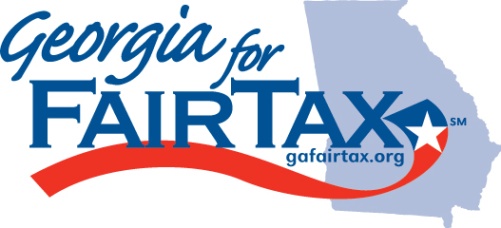 The Georgia FairTax Act of 2016
Won’t it make State Revenue          more Volatile?
NO!  Income tax is more volatile 10 years running.
8.9%/year*
7.1%/year*
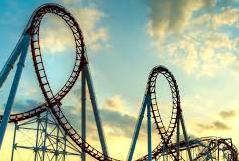 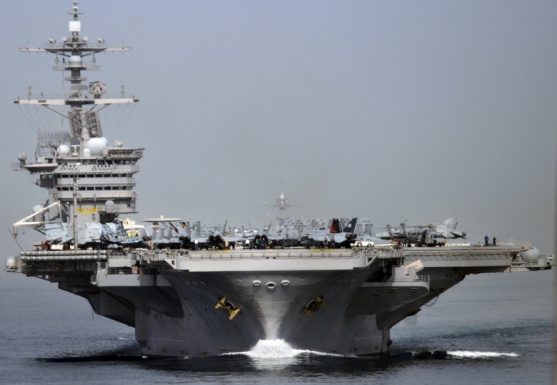 Income Tax Volatility
Sales Tax Volatility
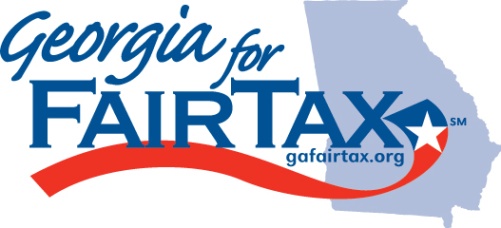 *Avg annual change based on GA Dept of Revenue 2005 – 2014 as reported to US Census Bureau.
The Georgia FairTax Act of 2016
Won’t the State Lose Revenue?
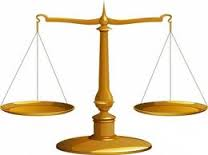 NO! Tax base, rates set to produce revenue equal to current amount.
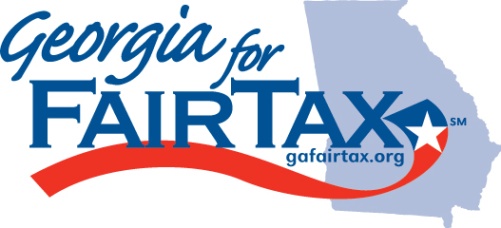 The Georgia FairTax Act of 2016
Won’t it hurt the poor?
NO! Prebate reimburses households for tax paid on necessities.

Jobs are best cure for poverty.  Bill encourages employment.
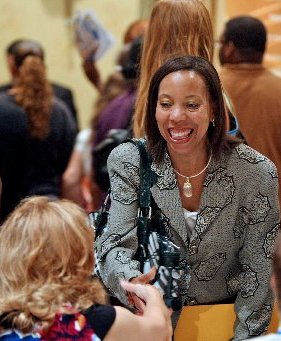 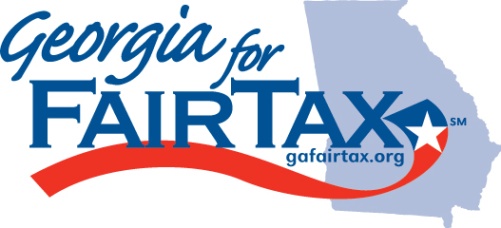 The Georgia FairTax Act of 2016
Will it hurt Georgia’s Bond Rating?
NO! States with no income tax                            have AAA bond ratings.

Economic growth helps                                       the bond rating.  

GA fell to 39th place under the current tax code.*
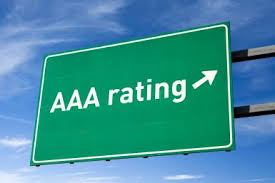 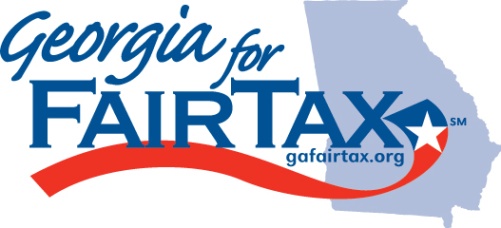 *2016 State Business Climate Index, Tax Foundation
The Georgia FairTax Act of 2016